History of Persian Language & Development of Persian PoetrySemester: 2nd M.sCourse Code: Per-509Credit Hours: 3
Dr. Sara Bukhari
شعرای معروف ایران :
رودکی :
ابوعبدالله جعفر بن محمد بن حکیم بن عبدالرحمن بن آدم  متخلص به رودَکی و مشهور  به  استاد شاعران (زادهٔ ۴ دی ۲۳۷، رودَک – درگذشتهٔ ۳۱۹، پَنجَکِنت)، نخستین شاعر مشهور پارسی‌سرای حوزه تمدن ایرانی در دورهٔ سامانی در سدهٔ چهارم هجری قمری و استاد شاعران این قرن در ایران است. در اشعار رودکی با باور به ناپایداری و بی‌وفایی جهان، اندیشه غنیمت‌شمردن فرصت، شادی و شادنوشی روبه‌رو می‌شویم.او در روستایی به‌نام بَنُج رودک (پنجکنت در تاجیکستان امروزی) در ناحیه رودک در نزدیکی نخشب و سمرقند به دنیا آمد.
رودکی را نخستین شاعر بزرگ پارسی‌گوی و پدر شعر پارسی می‌دانند که به این خاطر است که تا پیش از وی کسی دیوان شعر نداشته‌است و این از نوشته‌های ایرانی عربی‌نویس هم عصر رودکی- ابوحاتم رازی مسجل می‌گردد.[۳]ریچارد فرای عقیده دارد که رودکی در تغییر خط از خط پهلوی به خط فارسی نقش داشته‌است. از تمام آثار رودکی که گفته می‌شود بیش از یک میلیون و سیصد هزار بیت و نیز شش مثنوی بوده‌است، فقط ابیاتی پراکنده به همراه چند قصیده،  غزل و رباعی باقی مانده‌است. تعداد بیت‌های باقی‌مانده از رودکی را ۱۰۴۷ بیت گزارش
ویژگی ھای اشعار رودکی:سبک شعری رودکی، سبک غالب آن روزگار یعنی سبک خراسانی است. ویژگی‌های سبک خراسانی در شعر رودکی نمود کامل و جامعی دارد و به همین دلیل می‌توان او را نماینده تام و تمام این سبک از شعر فارسی دانست.اگر چه سروده‌های وی در دایره ادبیات غنایی و بعضاً تعلیمی جای می‌گیرد، اما اندکی تأمل در شعر او نشان می‌دهد که وی از داستان‌ها و موضوعات حماسی، به خوبی آگاهی داشته و با استادی و مهارت تمام توانسته‌است این مسئله را در شعر خود بازتاب دهد. جدا از این، شعر رودکی نشان دهنده فضا و حال و هوای حماسی است که بر جامعه آن روزگار سایه افکنده بود. رودکی اغلب در توصیفات غنایی از عنصر حماسه بهره برده و بدین وسیله به شعر خود صلابت و فخامت ویژه‌ای بخشیده‌است.یکی از مهارت‌های او کاربرد صور خیال، از جمله تشبیه و استعاره در اشعار است، تصاویری که رودکی در اشعارش به کار برده، بر عکس شعرای دیگر سبک خراسانی، متحرک و جاندار است. در میان تصویرهای گوناگون، تشبیه مهم‌ترین نوع تصاویری است که رودکی بدان علاقه نشان داد. با بررسی‌هایی که از سرودهایش به عمل آمده، اکثر تشبیهات او از نوع حسی به حسی و عقلی به حسی‌اند که در انواع مختلف آن، از جمله: تشبیه مضمر، تفضیل و… بکار رفته‌است.
مفاخره یا خودستایی از مضامین رایج در شعر فارسی است. رودکی سمرقندی نیز از این موضوع بهره برده‌است. او گاه به شعر خود می‌بالد و گاه به امور دیگری که در این مقاله تحت عنوان مفاخرات غیر شعری بررسی شده‌است. در ستایش شعر خود، او بر خصایصی چون اعتدال کلام، محتوای اشعار، تأثیر و قبول آن و شهرت و فراگیر شدنش تأکید می‌کند. در این دسته مفاخرات او بیشتر درصدد جلب توجه ممدوح و رقابت و منافست با دیگر شاعران است. در مفاخرات غیرشعری او به صفات و ویژگی‌ها و شرایطی که به ویژه در ایام جوانی از آن بهره‌مند بوده اشاره می‌کند و به آن‌ها می‌بالد.
آثار رودکی :
رودکی با وجود تقدم نسبت به شاعران بزرگ ایران زمین از پرکارترین‌ها نیز به‌شمار می‌رود. ابیات او در گزارش‌های رشیدی سمرقندی، جامی در بهارستان، نجاتی و شیخ منینی و مؤلفان «حبیب السیر» و «زینت المجالس» و مفتاح التواریخ در همه و همه تعداد ابیات رودکی بیش از یک میلیون محاسبه کرده‌اند که آمار ارائه شده اندکی در شمار با هم متفاوت است.
*کلیله و دمنه*سندبادنامه*اشعار غنایی*مدایح
رودکی در ادبیات فارسی:رودکی را پدر ادبیات فارسی دانسته‌اند. پیش از وی شعر فارسی سروده می‌شد اما کیفیت اشعار رودکی آغازگر راه پیشرفت ادبیات فارسی بود. ریچارد فرای عقیده دارد که رودکی در تغییر خط از خط پهلوی به خط فارسی نقش داشته‌است. در تذکره‌ها و کتب پارسی اشعار وی بارها ذکر شده‌است که همین‌ها اساس جمع‌آوری دیوان وی بودند. اشعار او بارها بتوسط شاعران ایرانی مورد استقبال قرار گرفت و بارها در تضمین‌ها از آن‌ها استفاده شد. وی در میان شاعران فارسی بسیار مورد ارج و احترام بوده و کمتر کسی زبان به نکوهش وی گشوده‌است. او شعر فارسی را از پیروی از شعر عربی جدا کرد و اوزان و قالب‌های جدید فارسی به‌وجود آورد و با ترجمهٔ منظومه‌های مختلف و سرایش اشعار حکیمانه و تعلیمی و نیز تغزلات و مدیحه راه را برای پیشرفت شعر فارسی به خوبی گشود.
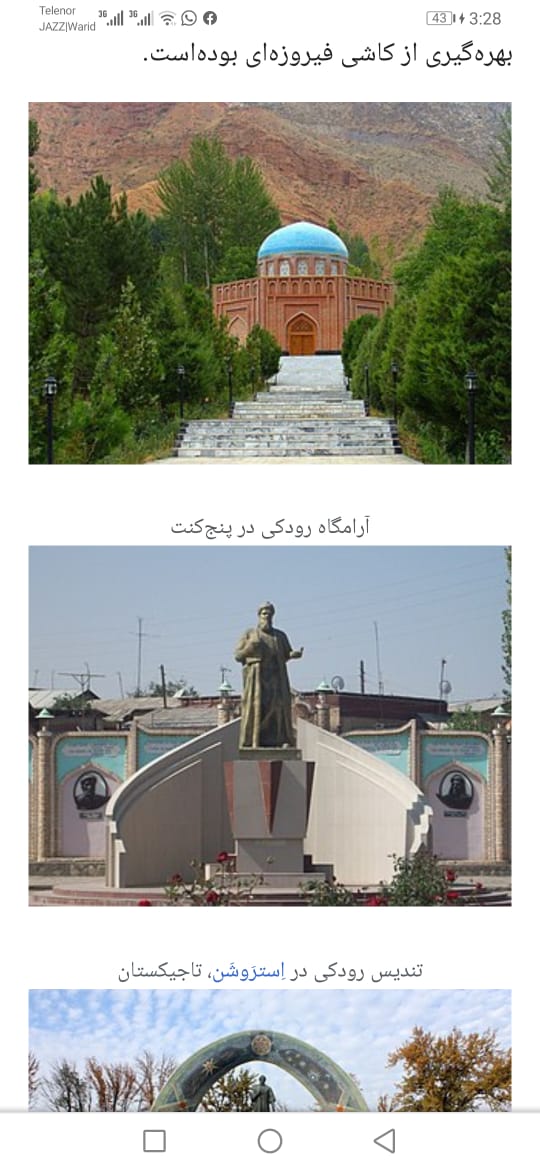 آرامگاہ رودکی:بدنبال کشفیات صدرالدین عینی آرامگاه او در نیمهٔ قرن بیستم از روی شواهد مندرج در تذکره‌ها و تواریخ نوشته شده از سمرقند پس از مدتی گمگشتگی شناسایی شد؛ و استخوان‌های وی که نشانهٔ کوری هم در آن بود یافته‌های عینی را تثبیت کرد. در پی آن بقعه‌ای شبیه به آرامگاه عطار بر بالای گور وی ساخته شد که هم‌اکنون در روستای بنجرودک یا پنجکنت در ۱۷۰ کیلومتری شمال شهر دوشنبه و در خاک جمهوری تاجیکستان قرار دارد. بقعهٔ آرامگاه رودکی دارای پلانی هشت ضلعی و گنبدی دایره‌ای شکل در بالای آن است. اخیراً به دعوت وزارت فرهنگ تاجیکستان چند تن از استادان کاشی کار نیشابور به نمایندگی از سوی سازمان میراث فرهنگی و گردشگری و صنایع دستی استان خراسان رضوی برای مرمت آرامگاه رودکی سمرقندی به تاجیکستان اعزام گشتند. کار گروه ایرانی در این مرمت تنها بازسازی گنبد بقعهٔ رودکی به مساحت یکصد متر مربع به سبک افلاک نما، با بهره‌گیری از کاشی فیروزه‌ای بوده‌است.
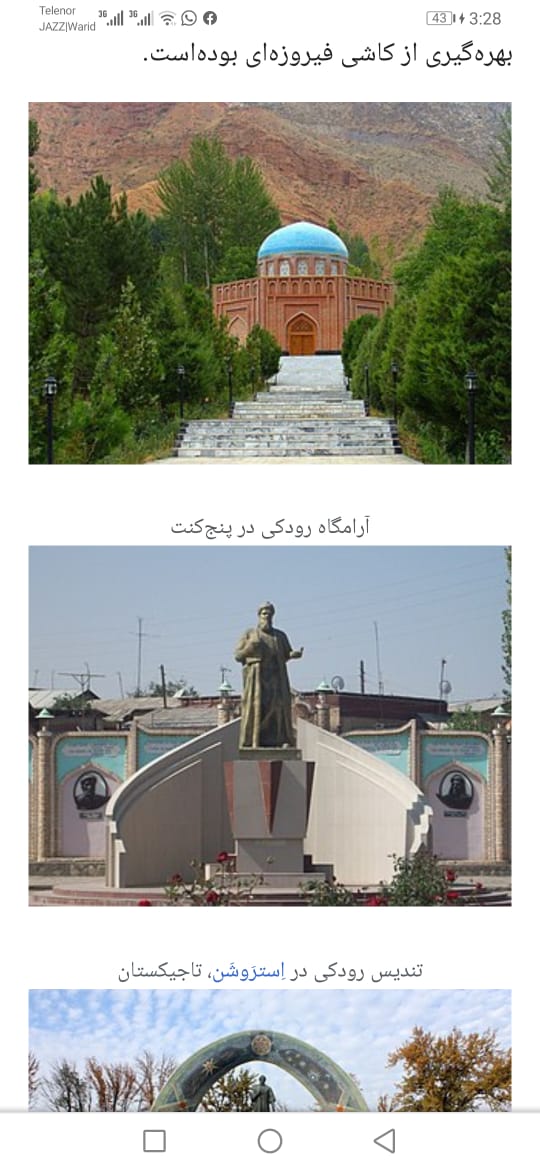